Khavandi A
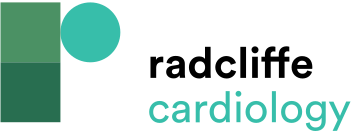 Final Angiographic and 3D OFDI Images Confirming a Good Result
Citation: RadcliffeCardiology.com, November 2017.
https://doi.org/10.15420/rc.2017.m018
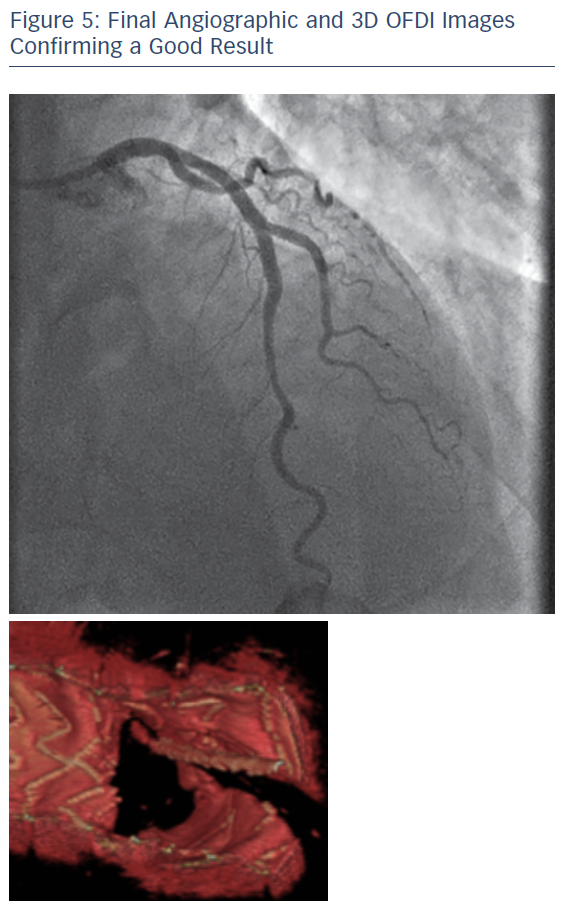